あなたの夢は？


あなたの夢は何ですか？

你 的  梦想   是 什么？
Nǐ  de mèngxiǎng shì shénme?

わたしの夢は、会社の社長になることです。

我 的  梦想   是 当  一 个 公司 的 老板。
Wo3 de mèngxiǎng shì dāng yí  ge gōngsī de lǎobǎn.
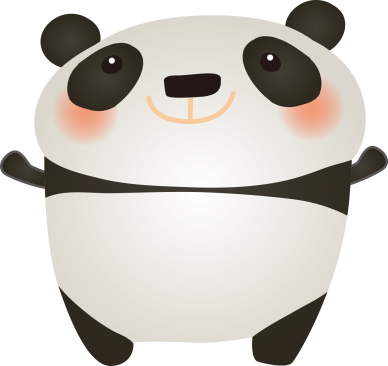 あなたの将来の一番の願いは？


あなたの将来の一番の願いは何ですか？

你  将来  最 大 的  愿望  是 什么？
Nǐ jiānglái zuì dà  de yuànwàng shì shénme?

わたしの将来の最大の願いは、大好きな人といっしょになることです。

我  将来  最 大 的  愿望  是
Wǒ jiānglái zuì dà  de yuànwàng shì

和 我 最 爱 的 人 在 一起。
hé  wǒ zuì ài  de  rén zài yìqǐ.
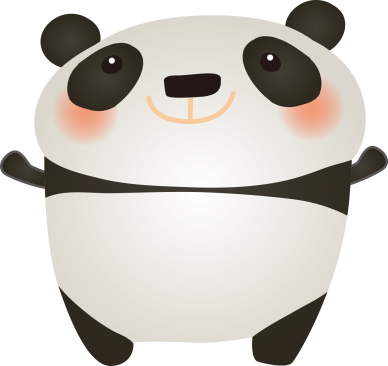